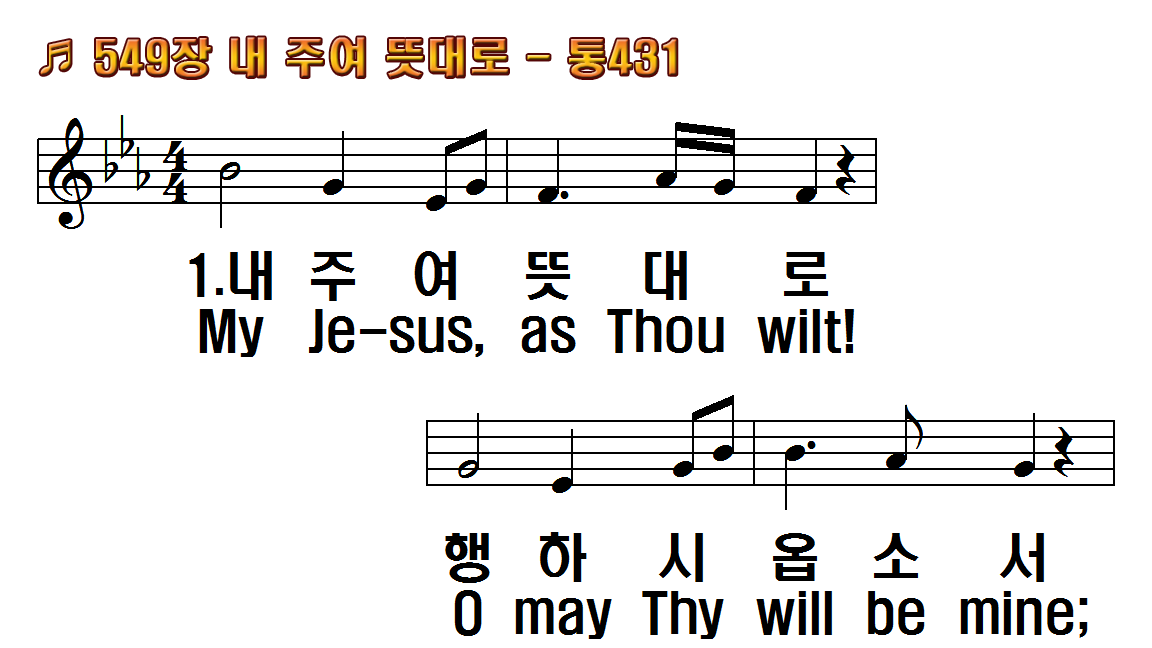 1.내주여 뜻대로 행하시옵소서
2.내주여 뜻대로 행하시옵소서
3.내주여 뜻대로 행하시옵소서
1.My Jesus, as Thou wilt! O
2.My Jesus, as Thou wilt!
3.My Jesus, as Thou wilt! All
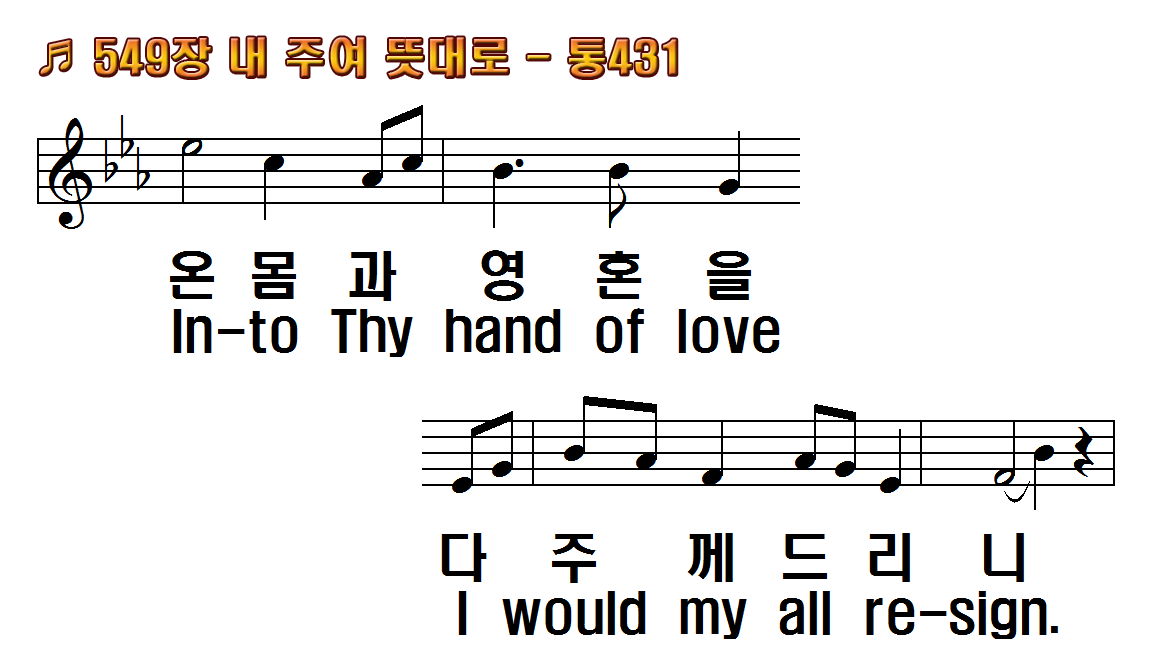 1.내주여 뜻대로 행하시옵소서
2.내주여 뜻대로 행하시옵소서
3.내주여 뜻대로 행하시옵소서
1.My Jesus, as Thou wilt! O
2.My Jesus, as Thou wilt!
3.My Jesus, as Thou wilt! All
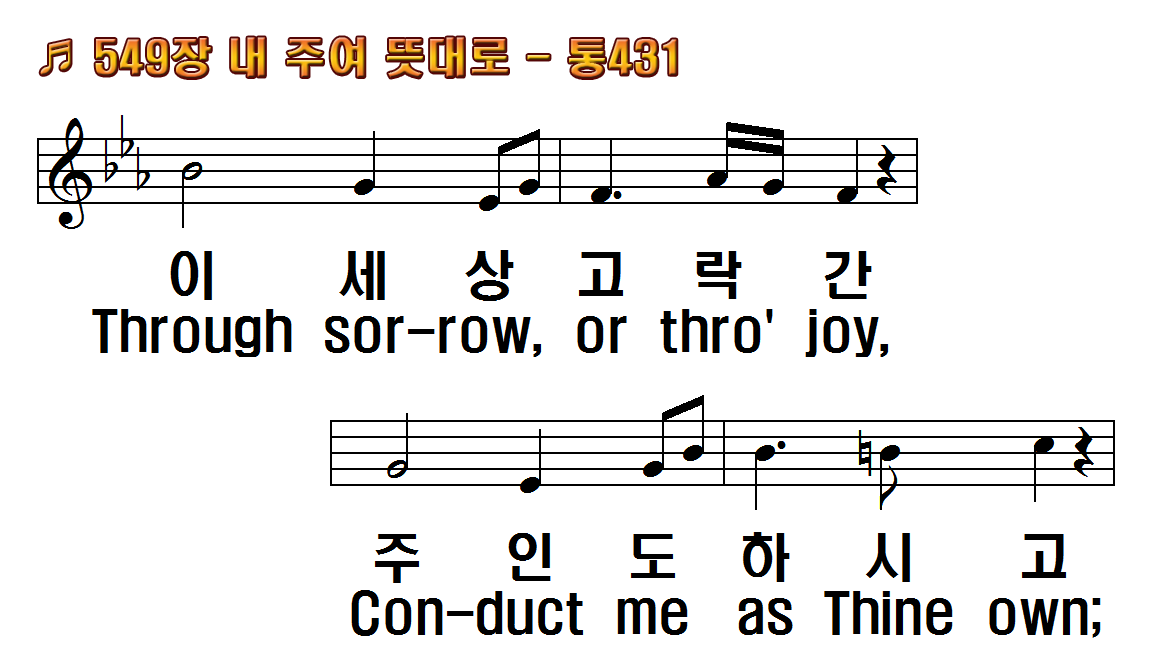 1.내주여 뜻대로 행하시옵소서
2.내주여 뜻대로 행하시옵소서
3.내주여 뜻대로 행하시옵소서
1.My Jesus, as Thou wilt! O
2.My Jesus, as Thou wilt!
3.My Jesus, as Thou wilt! All
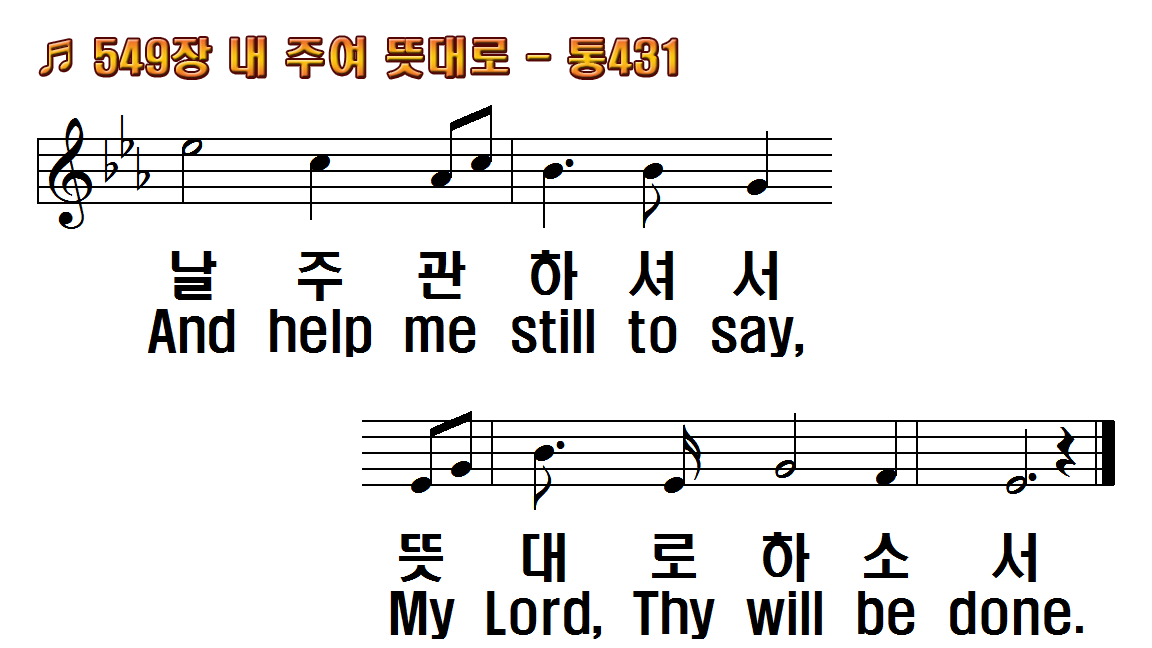 1.내주여 뜻대로 행하시옵소서
2.내주여 뜻대로 행하시옵소서
3.내주여 뜻대로 행하시옵소서
1.My Jesus, as Thou wilt! O
2.My Jesus, as Thou wilt!
3.My Jesus, as Thou wilt! All
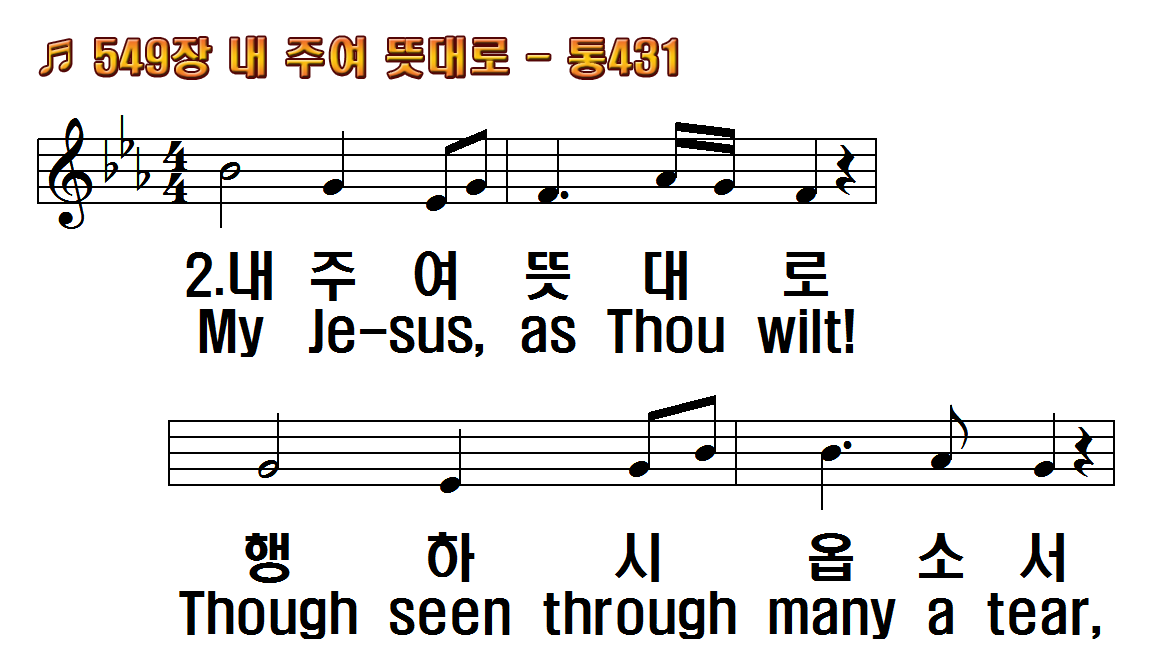 1.내주여 뜻대로 행하시옵소서
2.내주여 뜻대로 행하시옵소서
3.내주여 뜻대로 행하시옵소서
1.My Jesus, as Thou wilt! O
2.My Jesus, as Thou wilt!
3.My Jesus, as Thou wilt! All
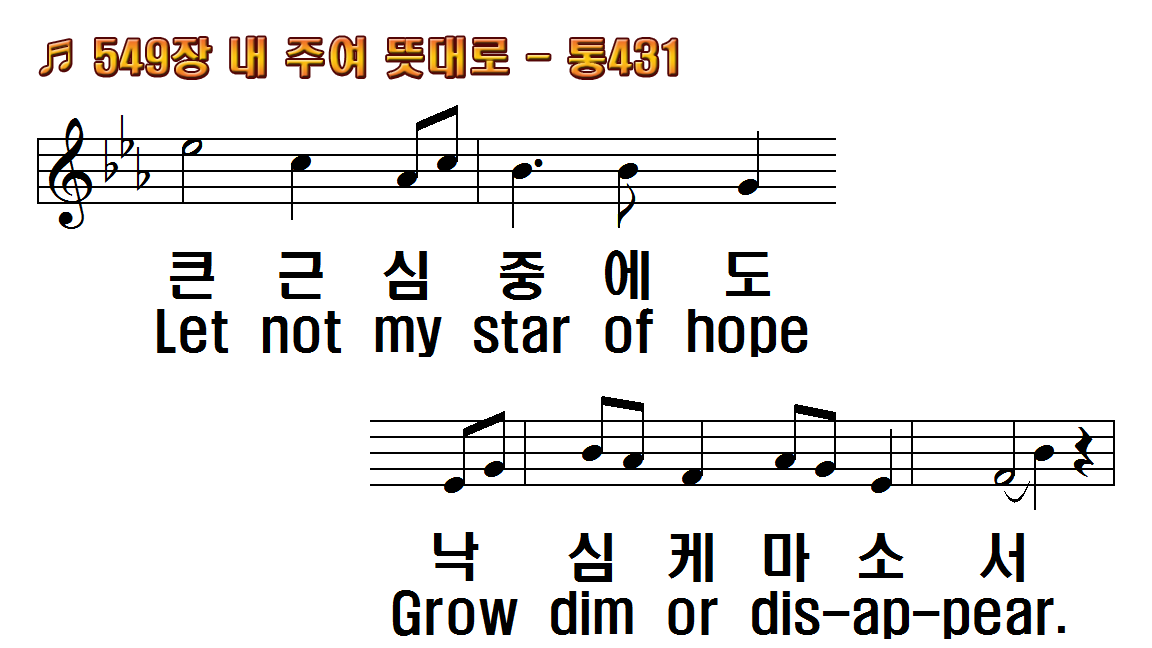 1.내주여 뜻대로 행하시옵소서
2.내주여 뜻대로 행하시옵소서
3.내주여 뜻대로 행하시옵소서
1.My Jesus, as Thou wilt! O
2.My Jesus, as Thou wilt!
3.My Jesus, as Thou wilt! All
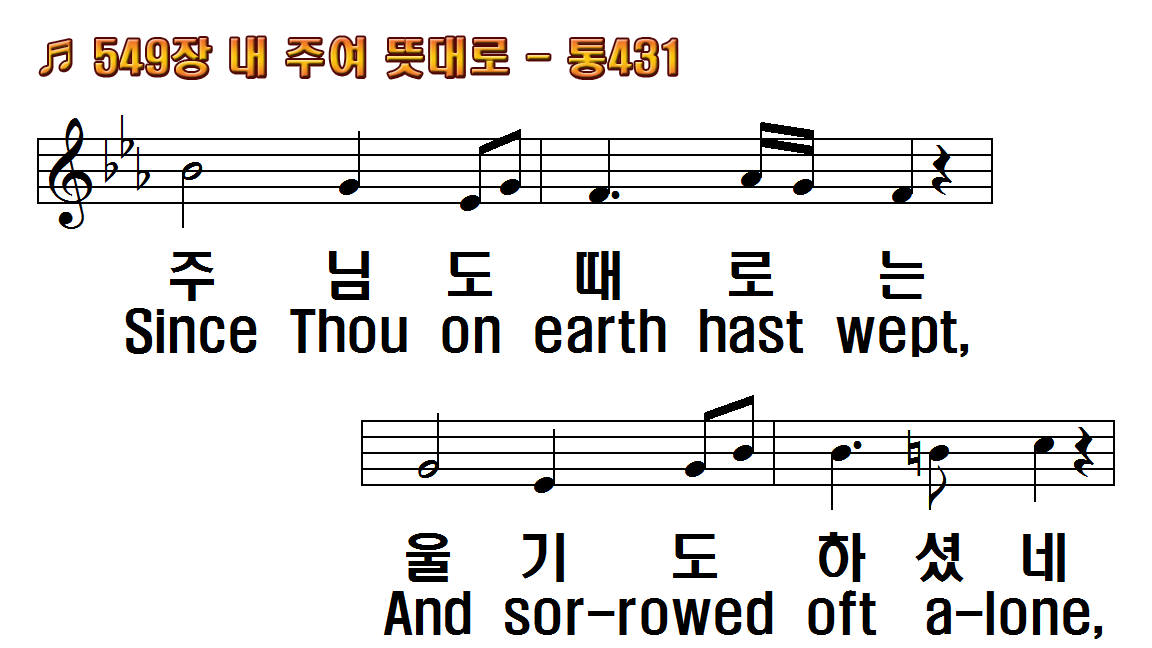 1.내주여 뜻대로 행하시옵소서
2.내주여 뜻대로 행하시옵소서
3.내주여 뜻대로 행하시옵소서
1.My Jesus, as Thou wilt! O
2.My Jesus, as Thou wilt!
3.My Jesus, as Thou wilt! All
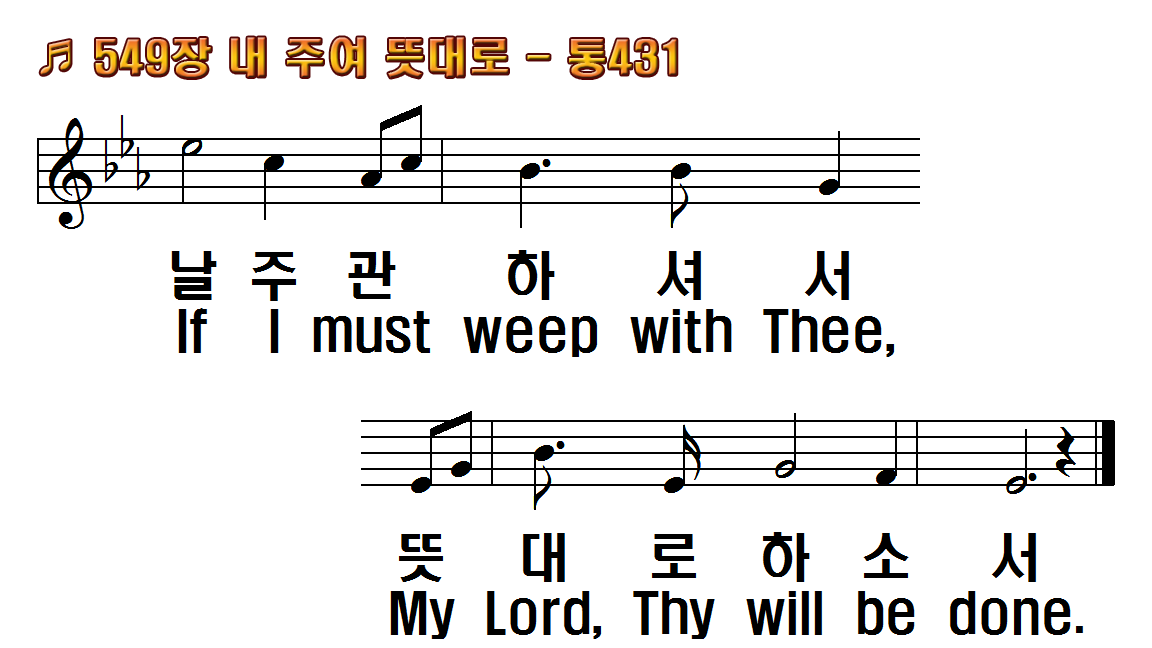 1.내주여 뜻대로 행하시옵소서
2.내주여 뜻대로 행하시옵소서
3.내주여 뜻대로 행하시옵소서
1.My Jesus, as Thou wilt! O
2.My Jesus, as Thou wilt!
3.My Jesus, as Thou wilt! All
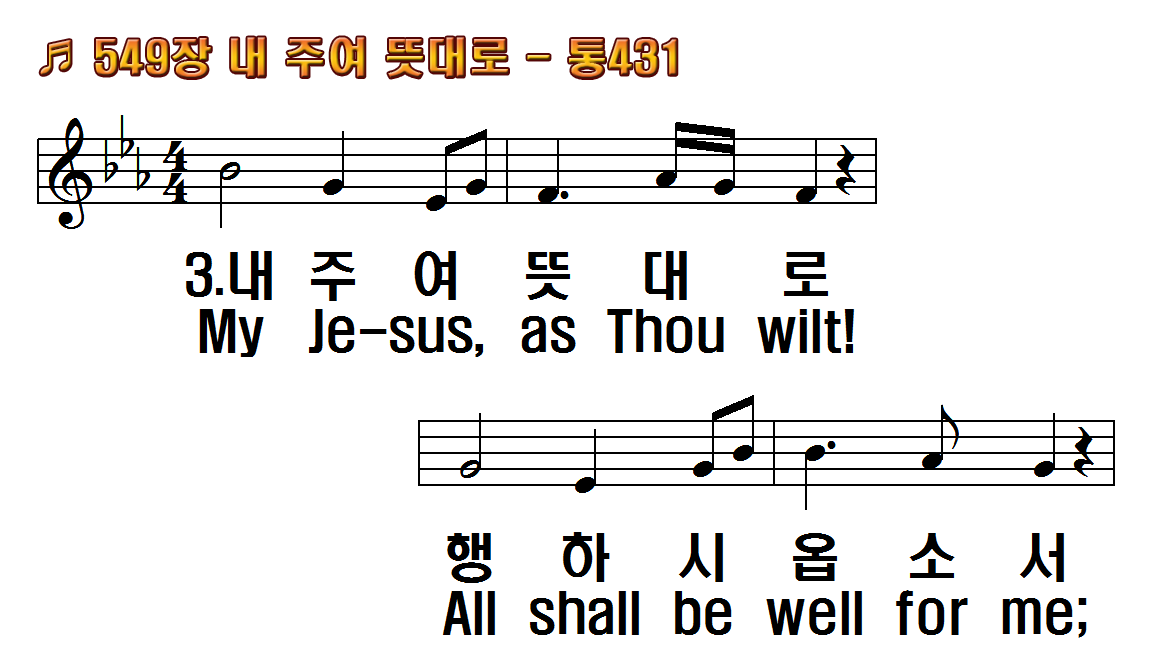 1.내주여 뜻대로 행하시옵소서
2.내주여 뜻대로 행하시옵소서
3.내주여 뜻대로 행하시옵소서
1.My Jesus, as Thou wilt! O
2.My Jesus, as Thou wilt!
3.My Jesus, as Thou wilt! All
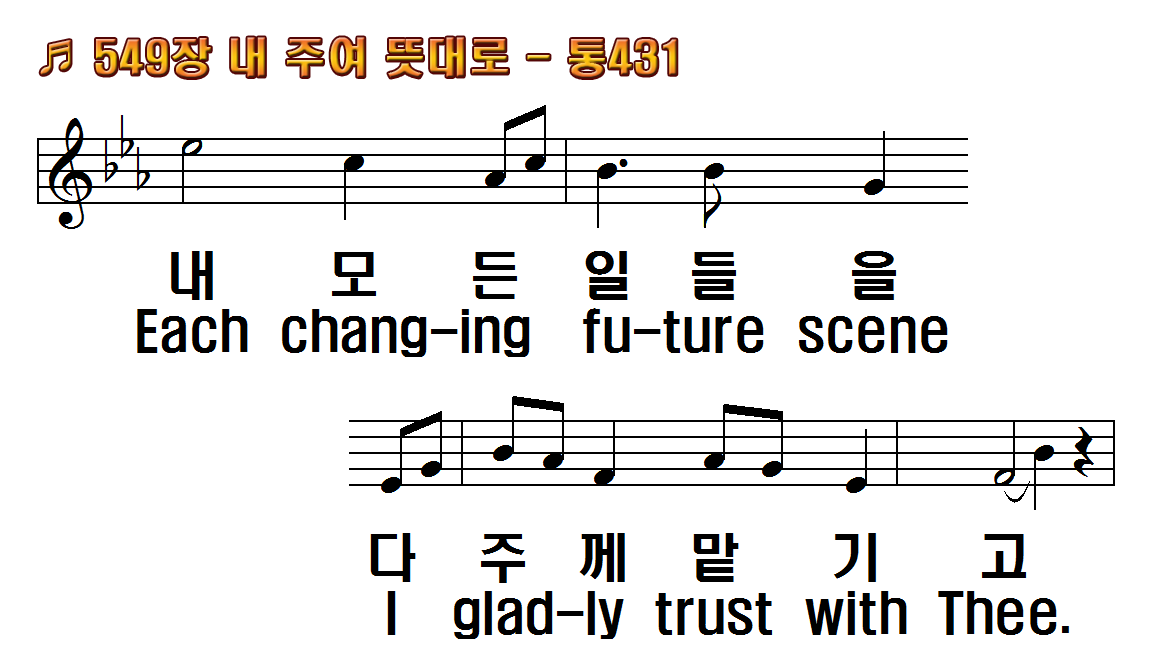 1.내주여 뜻대로 행하시옵소서
2.내주여 뜻대로 행하시옵소서
3.내주여 뜻대로 행하시옵소서
1.My Jesus, as Thou wilt! O
2.My Jesus, as Thou wilt!
3.My Jesus, as Thou wilt! All
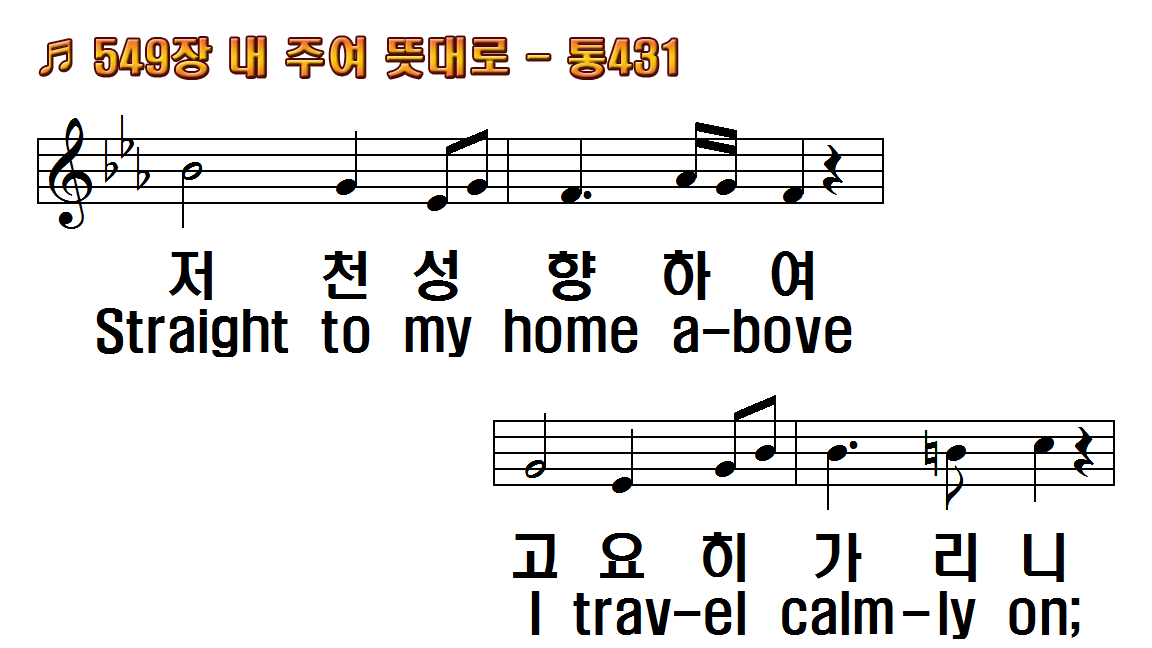 1.내주여 뜻대로 행하시옵소서
2.내주여 뜻대로 행하시옵소서
3.내주여 뜻대로 행하시옵소서
1.My Jesus, as Thou wilt! O
2.My Jesus, as Thou wilt!
3.My Jesus, as Thou wilt! All
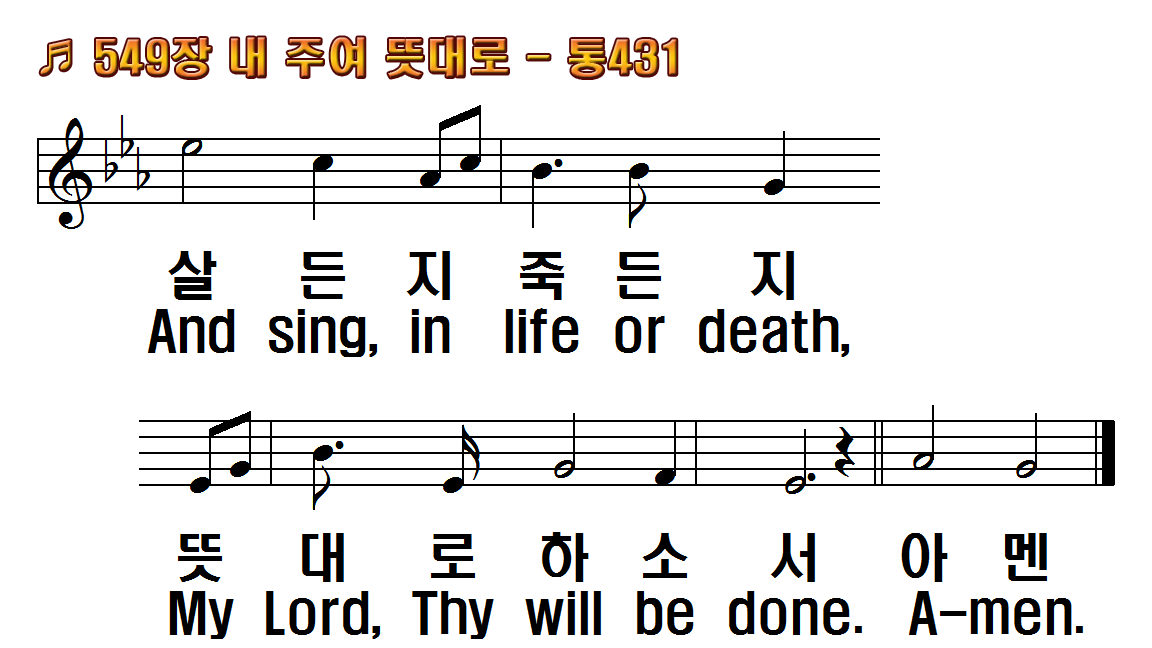 1.내주여 뜻대로 행하시옵소서
2.내주여 뜻대로 행하시옵소서
3.내주여 뜻대로 행하시옵소서
1.My Jesus, as Thou wilt! O
2.My Jesus, as Thou wilt!
3.My Jesus, as Thou wilt! All
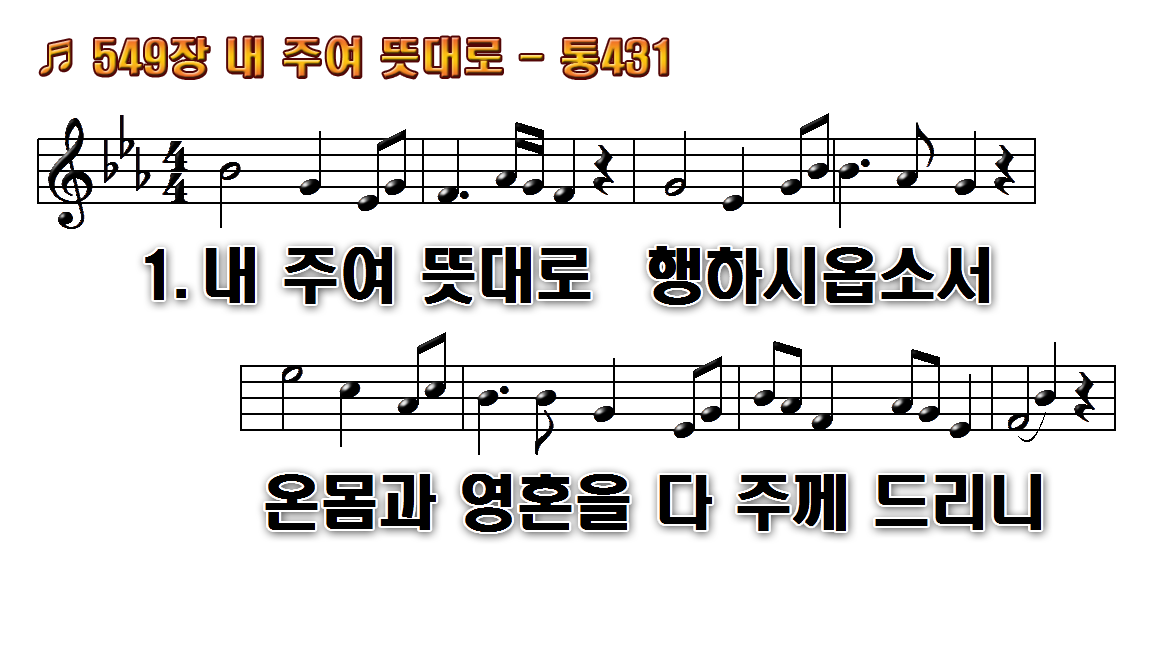 1.내 주여 뜻대로 행하시옵소서
2.내 주여 뜻대로 행하시옵소서
3.내 주여 뜻대로 행하시옵소서
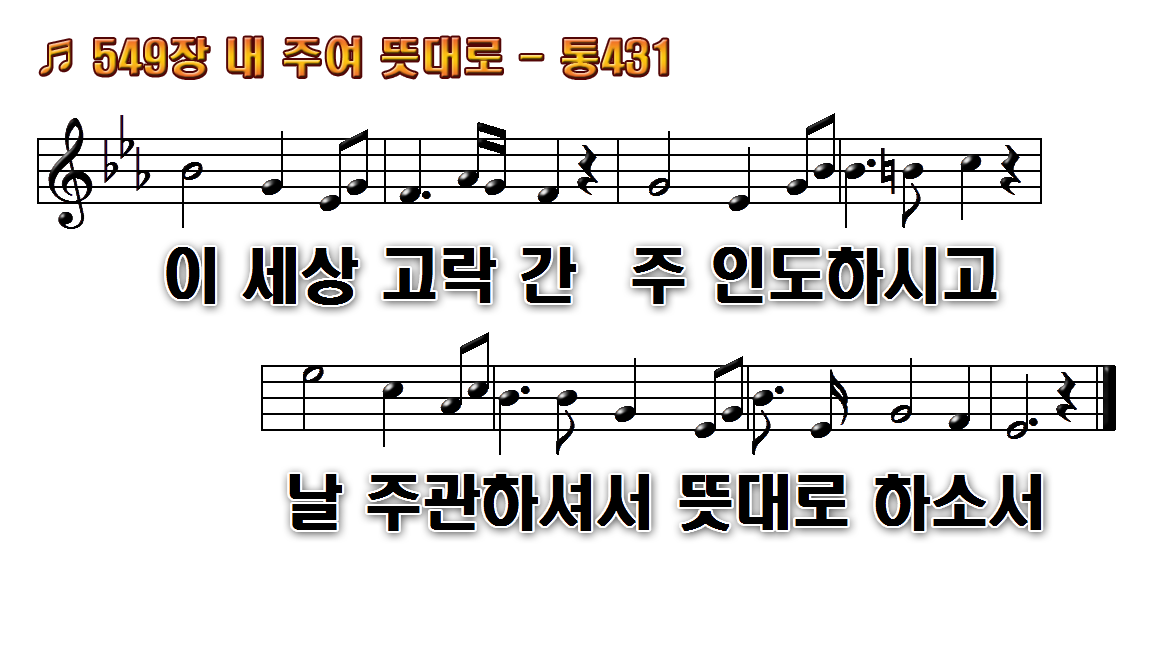 1.내 주여 뜻대로 행하시옵소서
2.내 주여 뜻대로 행하시옵소서
3.내 주여 뜻대로 행하시옵소서
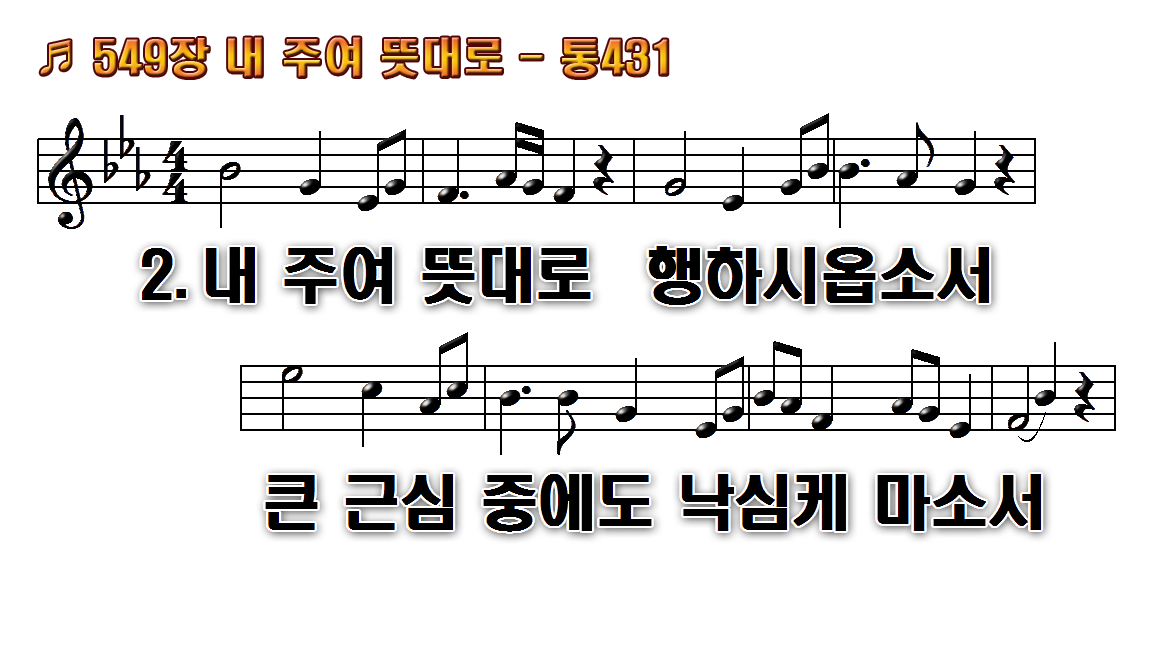 1.내 주여 뜻대로 행하시옵소서
2.내 주여 뜻대로 행하시옵소서
3.내 주여 뜻대로 행하시옵소서
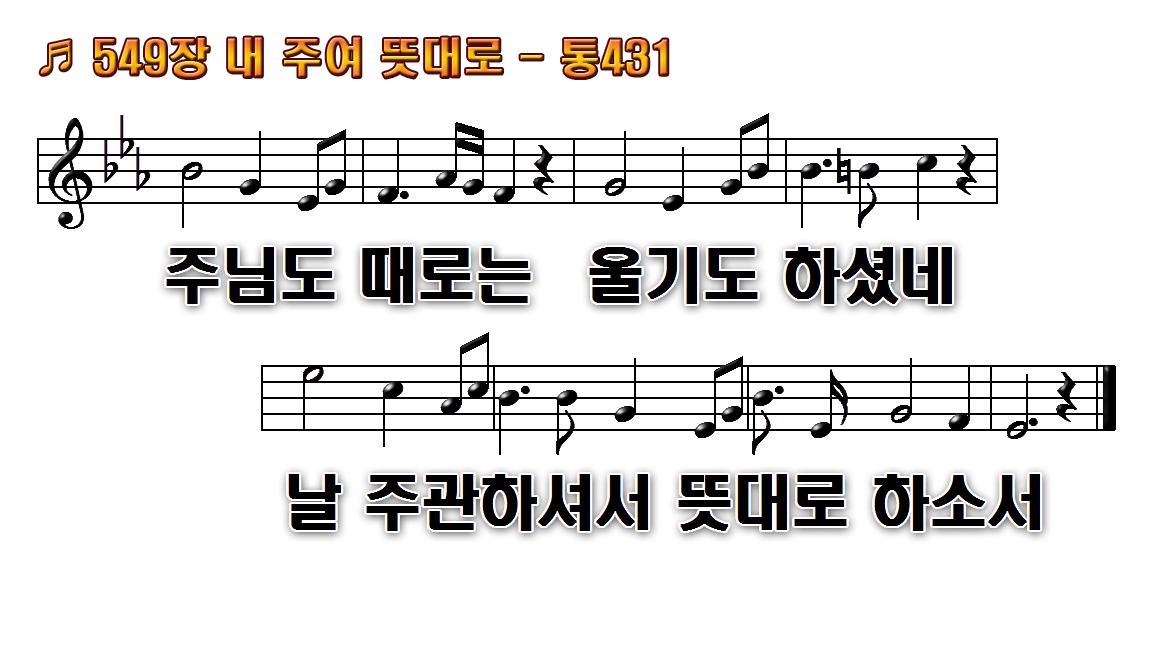 1.내 주여 뜻대로 행하시옵소서
2.내 주여 뜻대로 행하시옵소서
3.내 주여 뜻대로 행하시옵소서
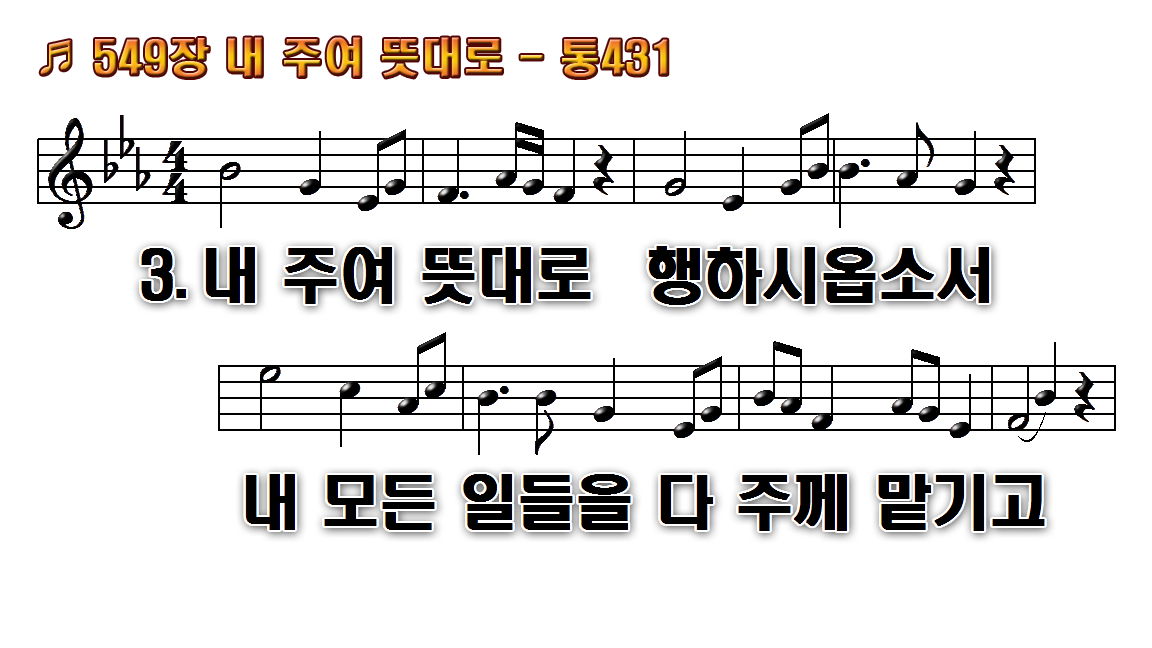 1.내 주여 뜻대로 행하시옵소서
2.내 주여 뜻대로 행하시옵소서
3.내 주여 뜻대로 행하시옵소서
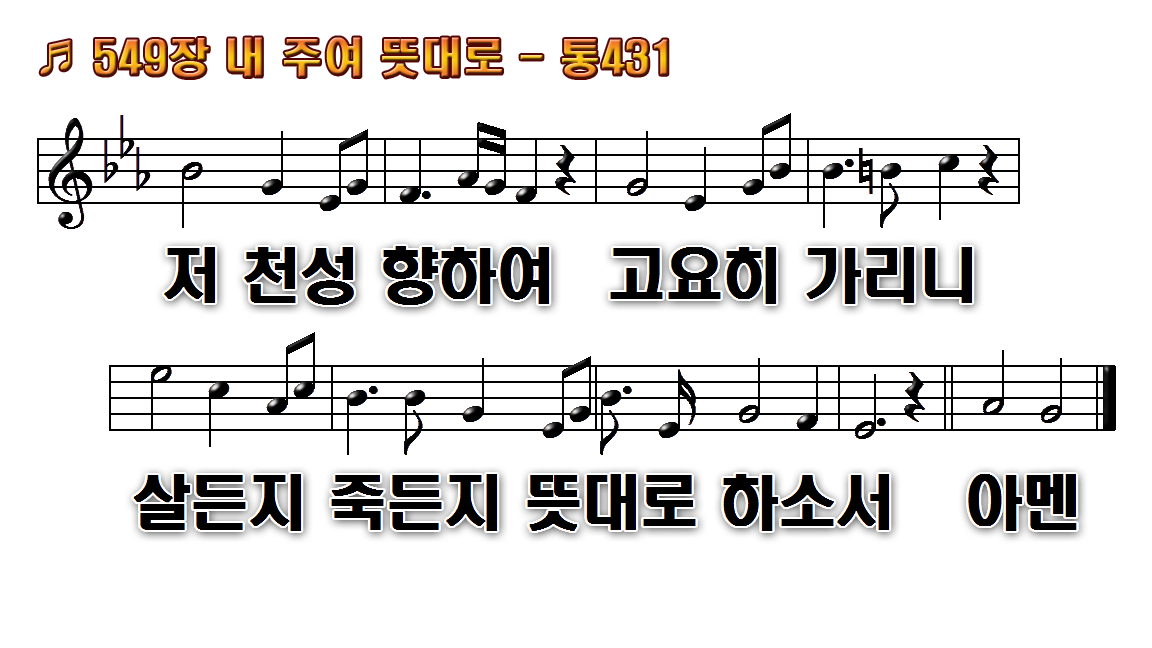 1.내 주여 뜻대로 행하시옵소서
2.내 주여 뜻대로 행하시옵소서
3.내 주여 뜻대로 행하시옵소서